Popular Custom Sized Dimensions
10 Width X 10 Height
12 Width X 20 Height
4 Width X 5 Height
12 Width X 10 Height
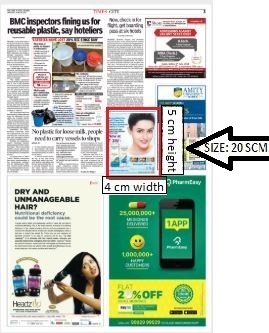 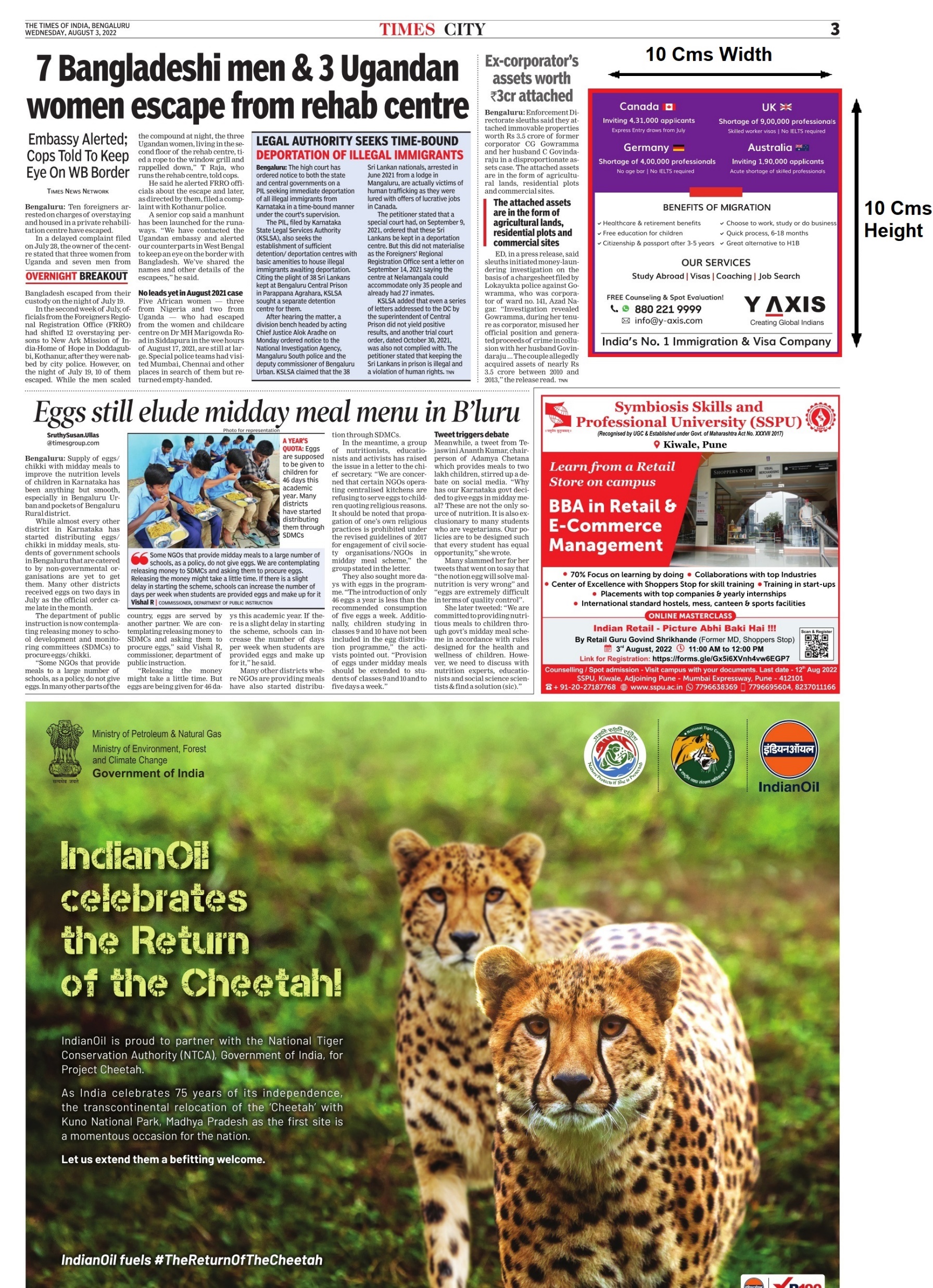 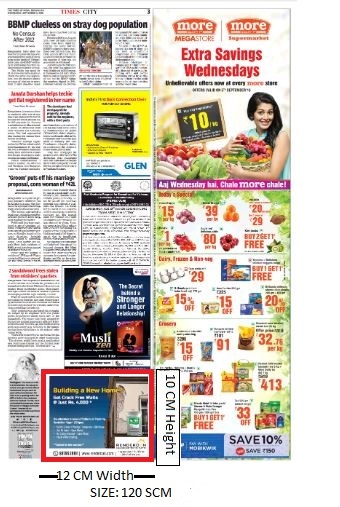 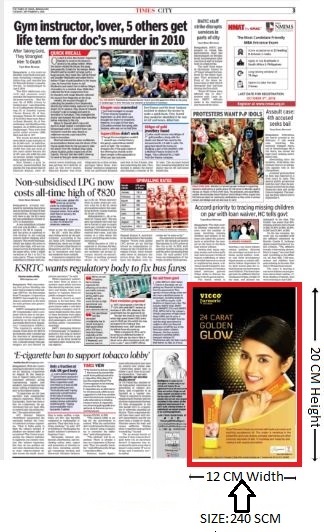 Area: 240 Sqcm
Area: 120 Sqcm
Area: 20 Sqcm
Area: 100 Sqcm
Possible Dimensions to Advertise in Newspaper
Note: Other alternatives dimensions are not a popular dimensions and subject to approval from the respective publication